SCOPE-CM AVHRR FCDR Project
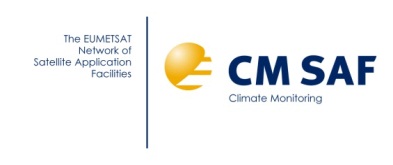 Karl-Göran Karlsson, Swedish Meteorological and Hydrological Institute (SMHI)
Background: SCOPE-CM Phase 1 NOAA/CM SAF Pilot Project on AVHRR-derived cloud datasets (PATMOS-X, CLARA-A1) based on same AVHRR FCDR
Remaining issues regarding the AVHRR FCDR:- MODIS reference for morning satellites (TERRA) not of same  quality as afternoon satellites (AQUA)- Remaining navigation problems for some satellites (pre-KLMN)
- No inter-calibration/corrections applied for infrared channels- General house-keeping problems (e.g. missing orbits/lines and   corrupt data)
GSICS teleconference on SCOPE-CM, 24 Sep 2013
1
SCOPE-CM AVHRR FCDR Project
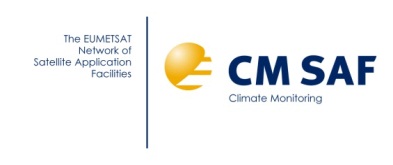 New SCOPE-CM project Phase 2 (approved but not Kicked-off):  Advancing the AVHRR FCDR- aiming at a new FCDR within the 3-5 years time frame
Tasks and contributors:- Update of visible calibration of morning satellites (TERRA-MODIS  Coll. 6 reference)  	 NOAA (Heidinger, funded commitment 2014)- Applying automatic image navigation tools (ANA tool, part of the AAPP  software package) 	CM SAF/SMHI (Karlsson, some funds for 2014, looking for                    more funding through ESA-CLOUD-CCI 2015-2016) 
- Update of infrared calibration	 NOAA/ESA-SST-CCI (Mittaz, currently very limited funding but 	     expecting to carry out work in ESA-SST-CCI project)
GSICS teleconference on SCOPE-CM, 24 Sep 2013
2
SCOPE-CM AVHRR FCDR Project
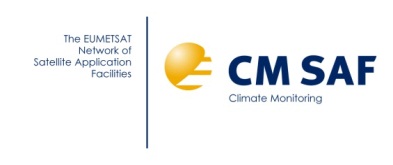 Possible support from GSICS:
- Mittaz: Full access to collocated data (spectra vs broadband channels)
- Question 1: GSICS planning any broadband-to-broadband collocations  prior to MODIS/AIRS/IASI era?
- Question 2: Have GSICS inter-compared visible broadband channels  from ENVISAT (AATSR+MERIS) and NOAA/METOP satellites?
GSICS teleconference on SCOPE-CM, 24 Sep 2013
3